ИНФОРМАЦИОННЫЕ МАТЕРИАЛЫ ПО ОСАДКАМ 
НА ТЕРРИТОРИИ СВЕРДЛОВСКОЙ ОБЛАСТИ
(РИСК НАРУШЕНИЯ ЭЛЕКТРОСНАБЖЕНИЯ НА 30.11.2023)
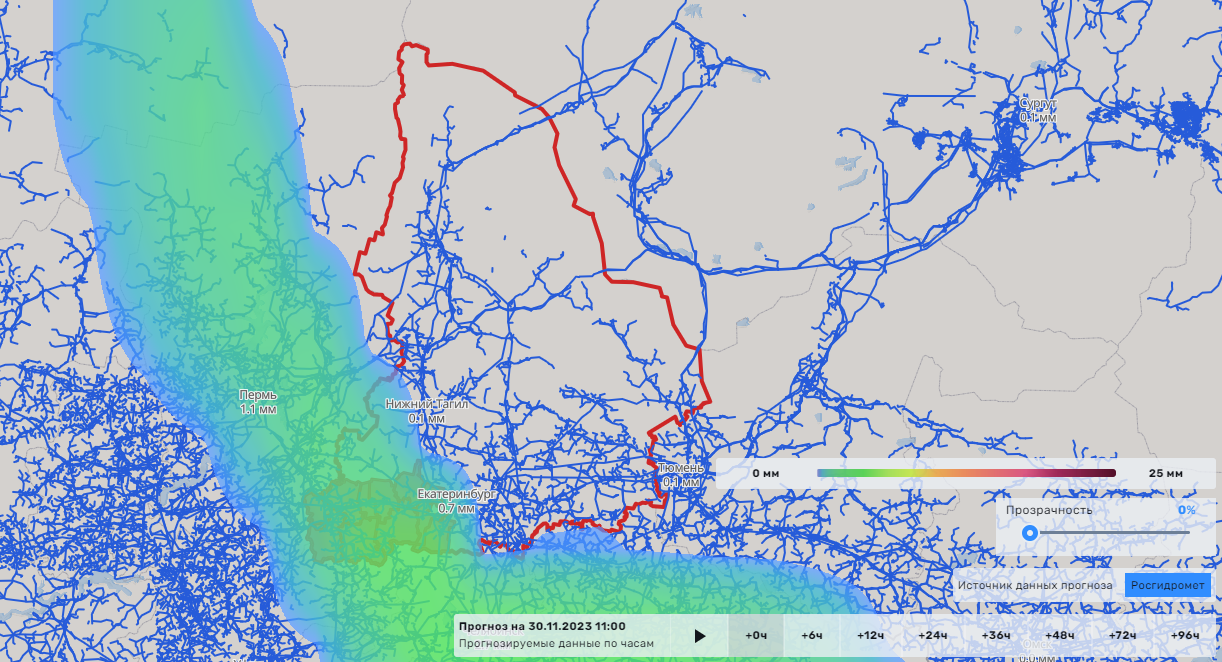 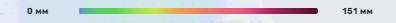 - количество подразделений 
ПСЧ
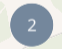 Условные обозначения
осадки, мм
- линии электропередач
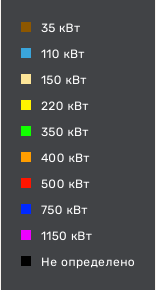 - количество осадков (УГМС), мм
20
- кол-во домов /населения
- прогноз нарушения ЛЭП (УГМС)
- порывы ветра (УГМС), м/с
15
19/330
- износ электроэнергетических систем
- протяженность ЛЭП/ТП (шт.)
321/20
60%
ГУ МЧС России по Свердловской области
АРМ №9 
29.11.2023
Исп. Чудиновская Н.В. 
Тел. 346-1279
- муниципальное образование
Город
Полевской ГО
МО Красноуфимский округ
Нижнесергинский МР
Ачитский ГО
Первоуральский ГО
ГО Красноуфимск
ГО Ревда
Бисертский ГО
Артинский ГО
60%
60%
60%
60%
60%
60%
60%
60%
60%
936/176
252/376
1062/214
825/247
30/44
1136/1
1023/347
894/217
606/154
9031/67473
11482/24796
14681/39290
5470/15042
2741/11045
11475/27121
14210/143051
5400/19078
7313/62331
6
8
9
7
6
8
9
8
6
2
2
2
2
2
2
2
2
2
ИНФОРМАЦИОННЫЕ МАТЕРИАЛЫ ПО ОСАДКАМ
НА ТЕРРИТОРИИ МО КРАСНОУФИМСКИЙ ОКРУГ СВЕРДЛОВСКОЙ ОБЛАСТИ
(РИСК НАРУШЕНИЯ ЭЛЕКТРОСНАБЖЕНИЯ НА 30.11.2023)
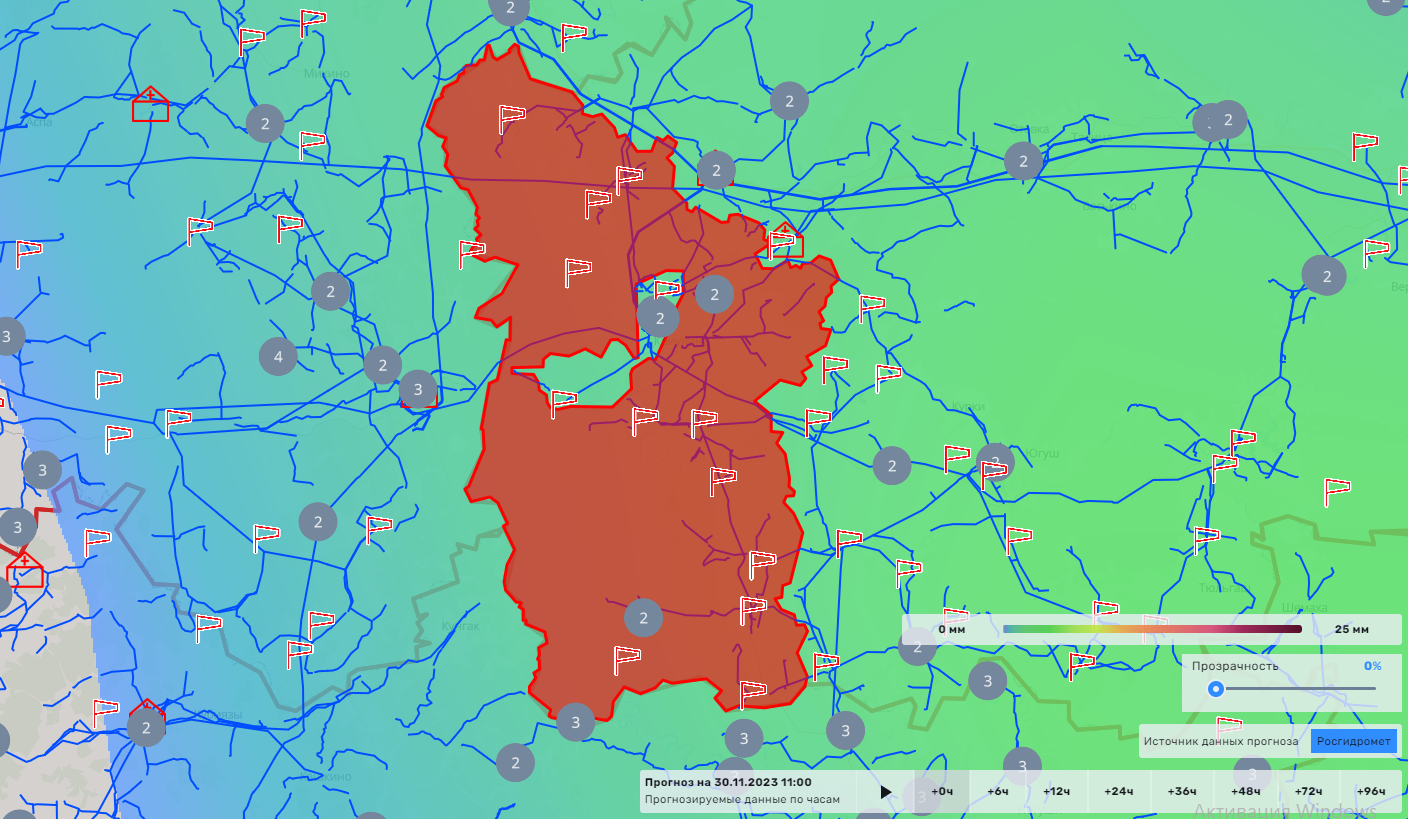 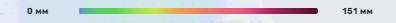 - количество подразделений 
ПСЧ
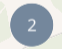 Условные обозначения
осадки, мм
- линии электропередач
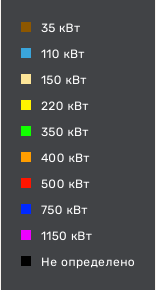 - количество осадков (УГМС), мм
20
- кол-во домов /населения
- прогноз нарушения ЛЭП (УГМС)
- порывы ветра (УГМС), м/с
15
19/330
- износ электроэнергетических систем
- протяженность ЛЭП/ТП (шт.)
321/20
60%
ГУ МЧС России по Свердловской области
АРМ №9 
29.11.2023
Исп. Чудиновская Н.В. 
Тел. 346-1279
- муниципальное образование
Город
МО Красноуфимский округ
60%
252/376
11482/24796
8
2
ИНФОРМАЦИОННЫЕ МАТЕРИАЛЫ ПО ОСАДКАМ
НА ТЕРРИТОРИИ ПЕРВОУРАЛЬСКОГО ГО СВЕРДЛОВСКОЙ ОБЛАСТИ
(РИСК НАРУШЕНИЯ ЭЛЕКТРОСНАБЖЕНИЯ НА 30.11.2023)
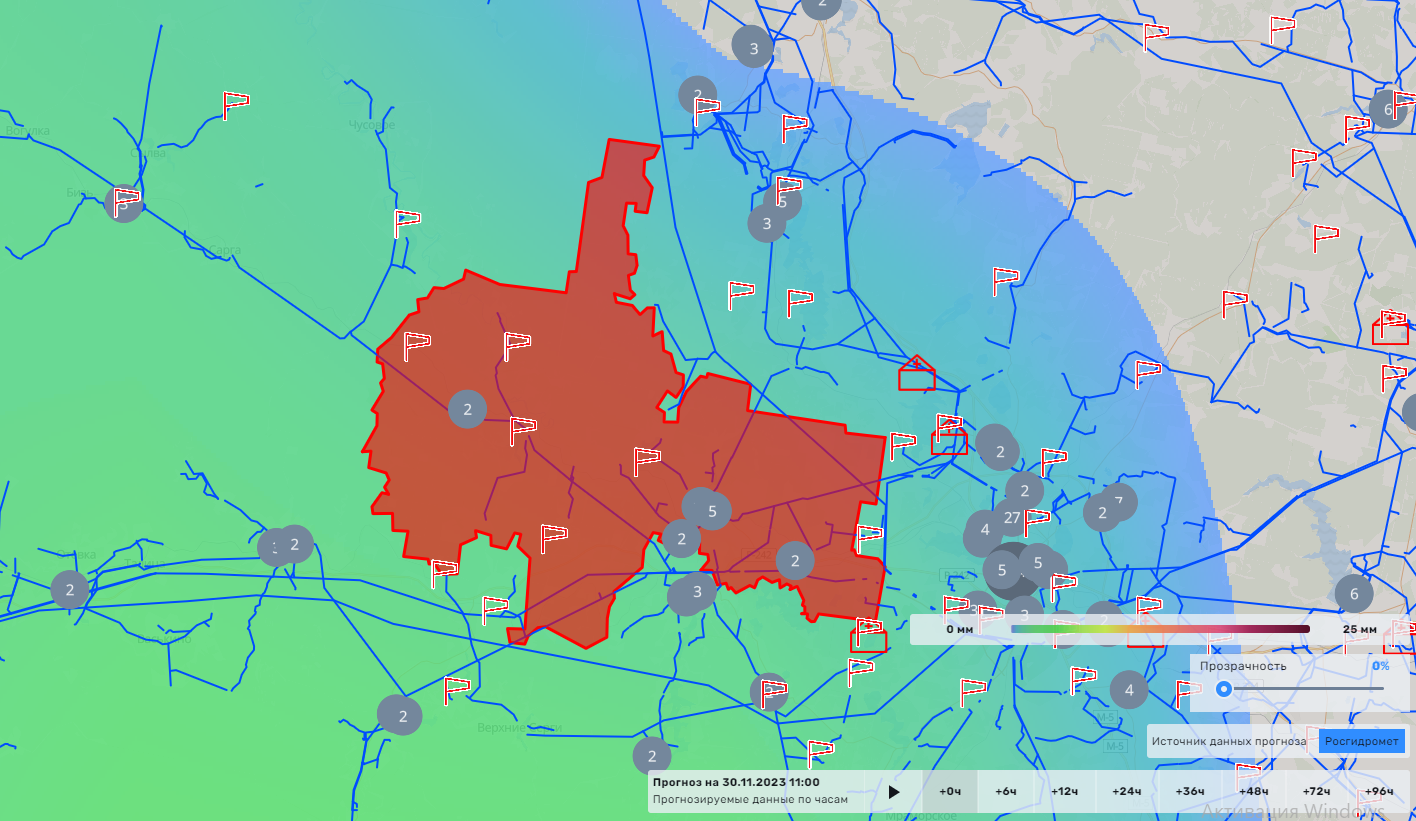 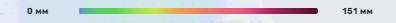 - количество подразделений 
ПСЧ
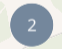 Условные обозначения
осадки, мм
- линии электропередач
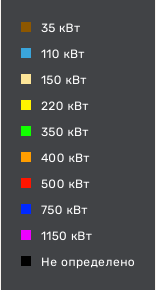 - количество осадков (УГМС), мм
20
- кол-во домов /населения
- прогноз нарушения ЛЭП (УГМС)
- порывы ветра (УГМС), м/с
15
19/330
- износ электроэнергетических систем
- протяженность ЛЭП/ТП (шт.)
321/20
60%
ГУ МЧС России по Свердловской области
АРМ №9 
29.11.2023
Исп. Чудиновская Н.В. 
Тел. 346-1279
- муниципальное образование
Город
Первоуральский ГО
60%
1023/347
14210/143051
9
2
ИНФОРМАЦИОННЫЕ МАТЕРИАЛЫ ПО ОСАДКАМ
НА ТЕРРИТОРИИ ГО РЕВДА СВЕРДЛОВСКОЙ ОБЛАСТИ
(РИСК НАРУШЕНИЯ ЭЛЕКТРОСНАБЖЕНИЯ НА 30.11.2023)
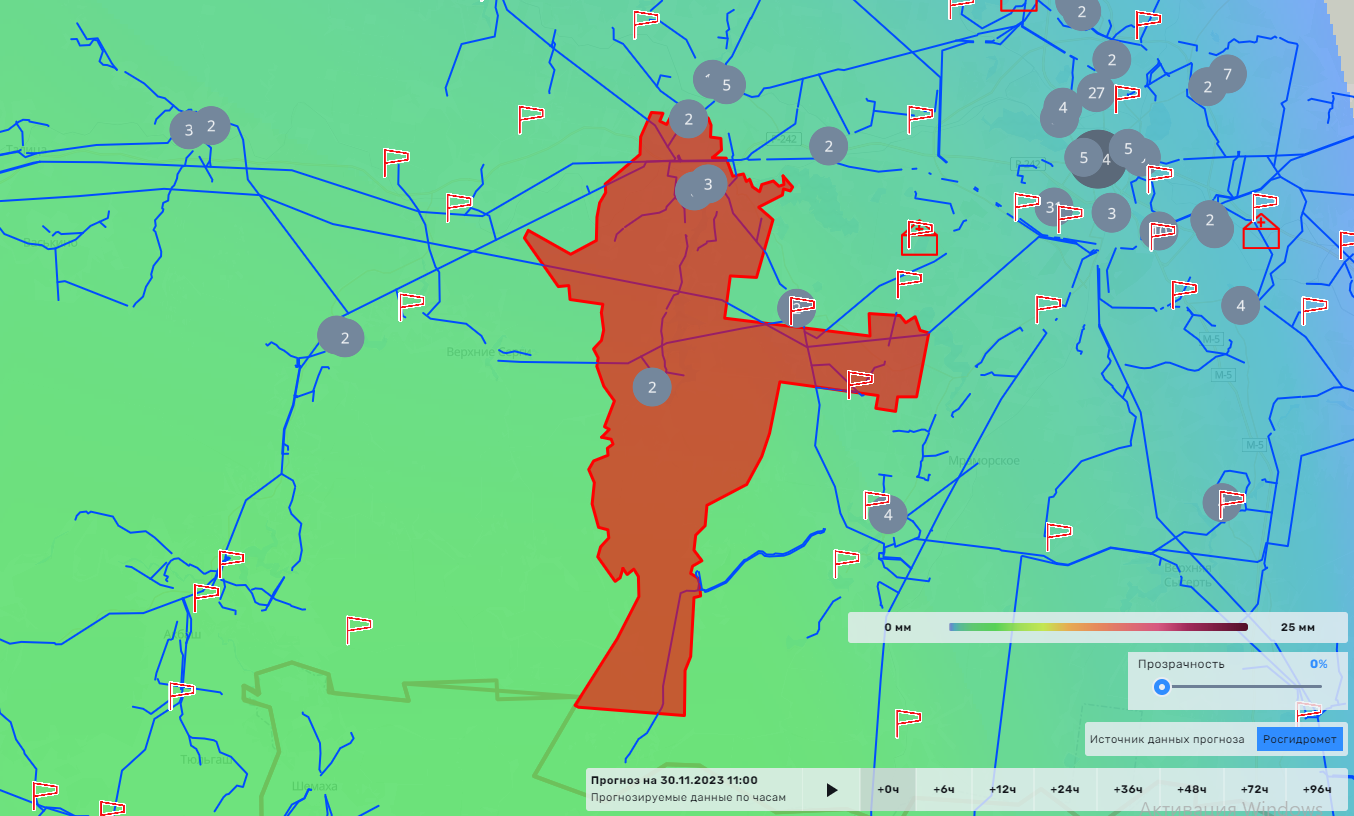 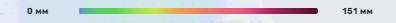 - количество подразделений 
ПСЧ
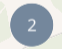 Условные обозначения
осадки, мм
- линии электропередач
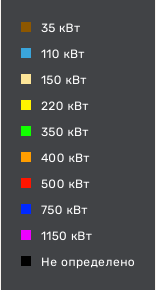 - количество осадков (УГМС), мм
20
- кол-во домов /населения
- прогноз нарушения ЛЭП (УГМС)
- порывы ветра (УГМС), м/с
15
19/330
- износ электроэнергетических систем
- протяженность ЛЭП/ТП (шт.)
321/20
60%
ГУ МЧС России по Свердловской области
АРМ №9 
29.11.2023
Исп. Чудиновская Н.В. 
Тел. 346-1279
- муниципальное образование
Город
ГО Ревда
60%
606/154
7313/62331
6
2
ИНФОРМАЦИОННЫЕ МАТЕРИАЛЫ ПО ОСАДКАМ
НА ТЕРРИТОРИИ ПОЛЕВСКОГО ГО СВЕРДЛОВСКОЙ ОБЛАСТИ
(РИСК НАРУШЕНИЯ ЭЛЕКТРОСНАБЖЕНИЯ НА 30.11.2023)
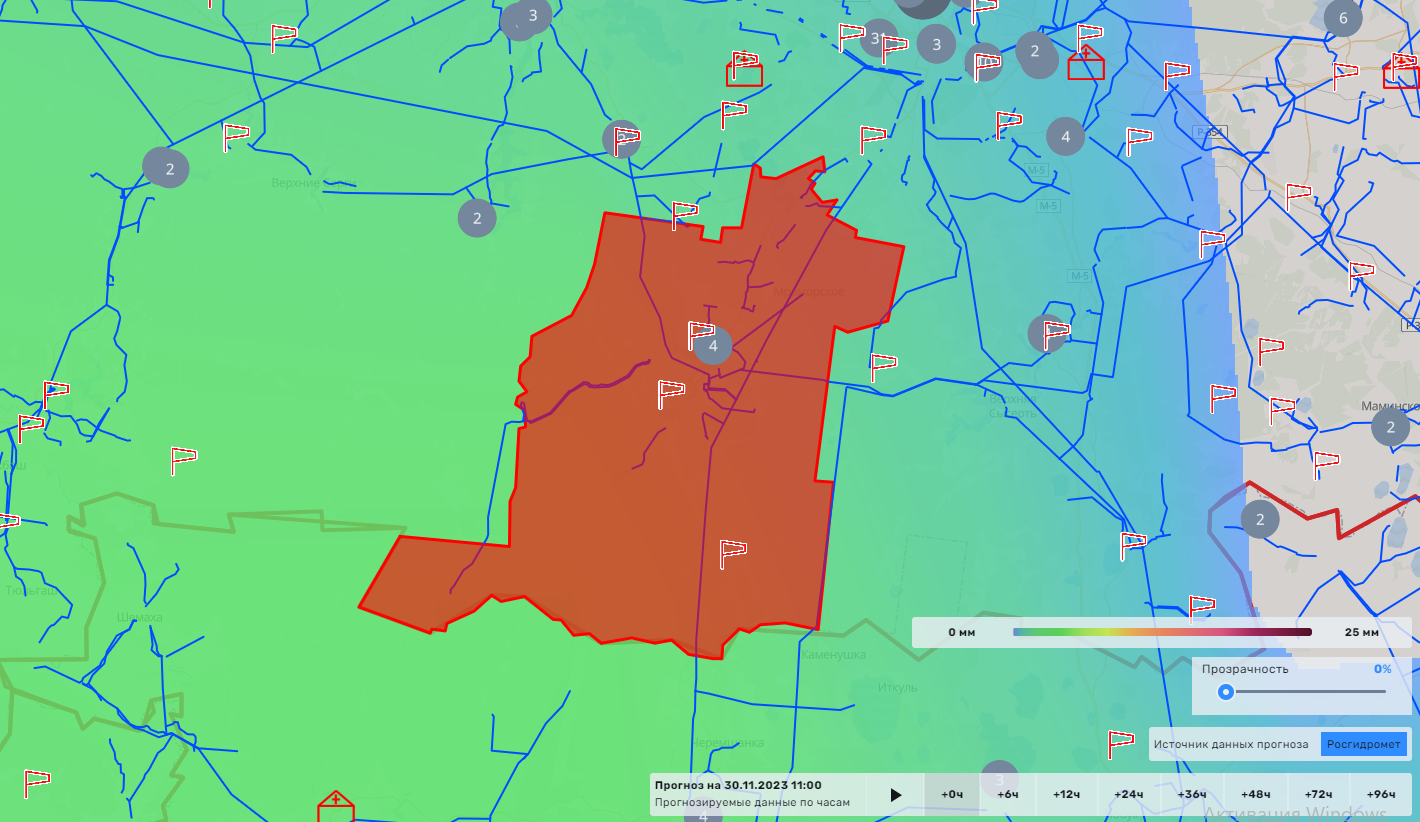 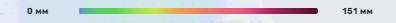 - количество подразделений 
ПСЧ
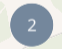 Условные обозначения
осадки, мм
- линии электропередач
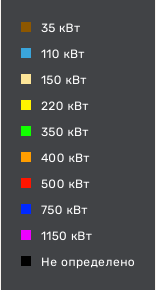 - количество осадков (УГМС), мм
20
- кол-во домов /населения
- прогноз нарушения ЛЭП (УГМС)
- порывы ветра (УГМС), м/с
15
19/330
- износ электроэнергетических систем
- протяженность ЛЭП/ТП (шт.)
321/20
60%
ГУ МЧС России по Свердловской области
АРМ №9 
29.11.2023
Исп. Чудиновская Н.В. 
Тел. 346-1279
- муниципальное образование
Город
Полевской ГО
60%
936/176
9031/67473
6
2
ИНФОРМАЦИОННЫЕ МАТЕРИАЛЫ ПО ОСАДКАМ
НА ТЕРРИТОРИИ НИЖНЕСЕРГИНСКОГО МР СВЕРДЛОВСКОЙ ОБЛАСТИ
(РИСК НАРУШЕНИЯ ЭЛЕКТРОСНАБЖЕНИЯ НА 30.11.2023)
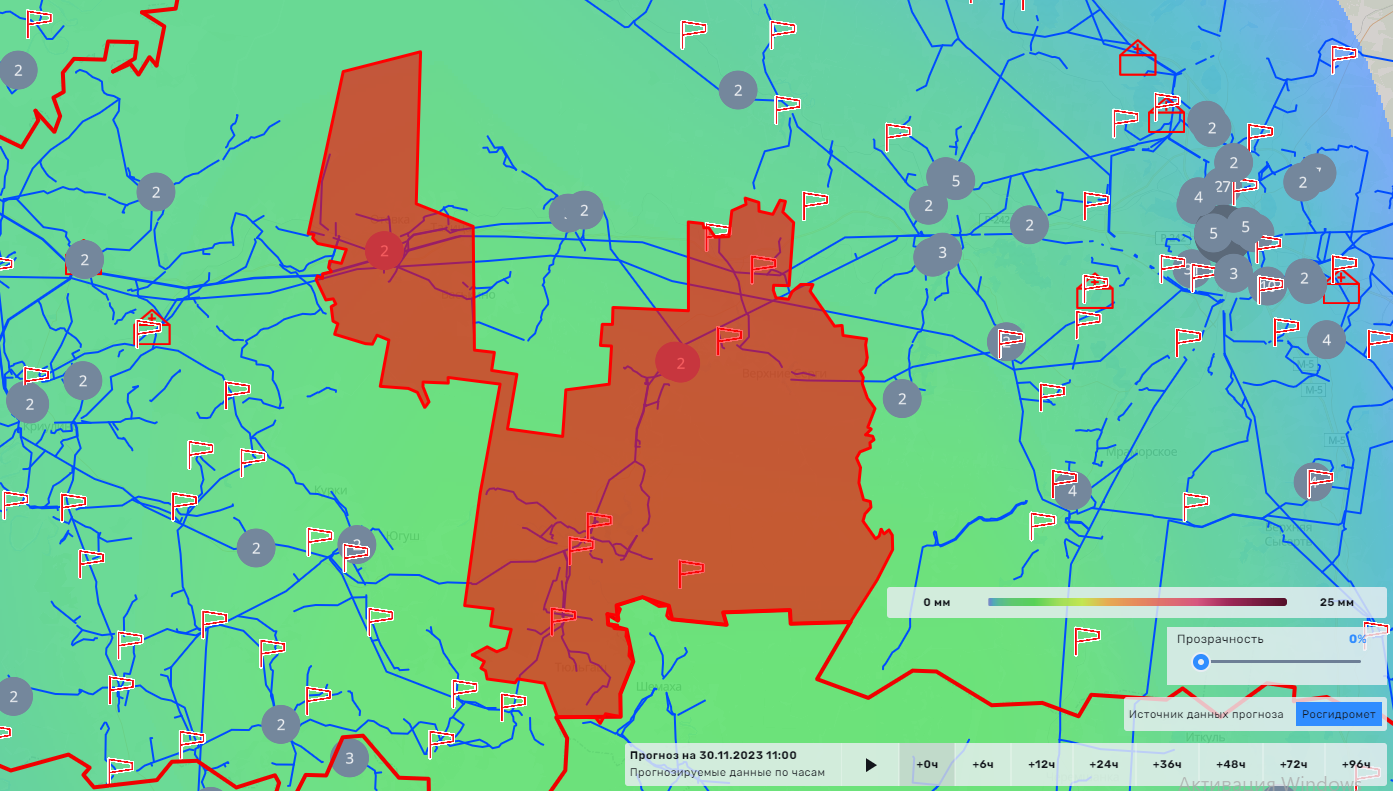 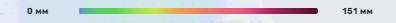 - количество подразделений 
ПСЧ
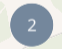 Условные обозначения
осадки, мм
- линии электропередач
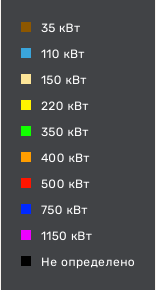 - количество осадков (УГМС), мм
20
- кол-во домов /населения
- прогноз нарушения ЛЭП (УГМС)
- порывы ветра (УГМС), м/с
15
19/330
- износ электроэнергетических систем
- протяженность ЛЭП/ТП (шт.)
321/20
60%
ГУ МЧС России по Свердловской области
АРМ №9 
29.11.2023
Исп. Чудиновская Н.В. 
Тел. 346-1279
- муниципальное образование
Город
Нижнесергинский МР
60%
1062/214
14681/39290
9
2
ИНФОРМАЦИОННЫЕ МАТЕРИАЛЫ ПО ОСАДКАМ
НА ТЕРРИТОРИИ ГО КРАСНОУФИМСК СВЕРДЛОВСКОЙ ОБЛАСТИ
(РИСК НАРУШЕНИЯ ЭЛЕКТРОСНАБЖЕНИЯ НА 30.11.2023)
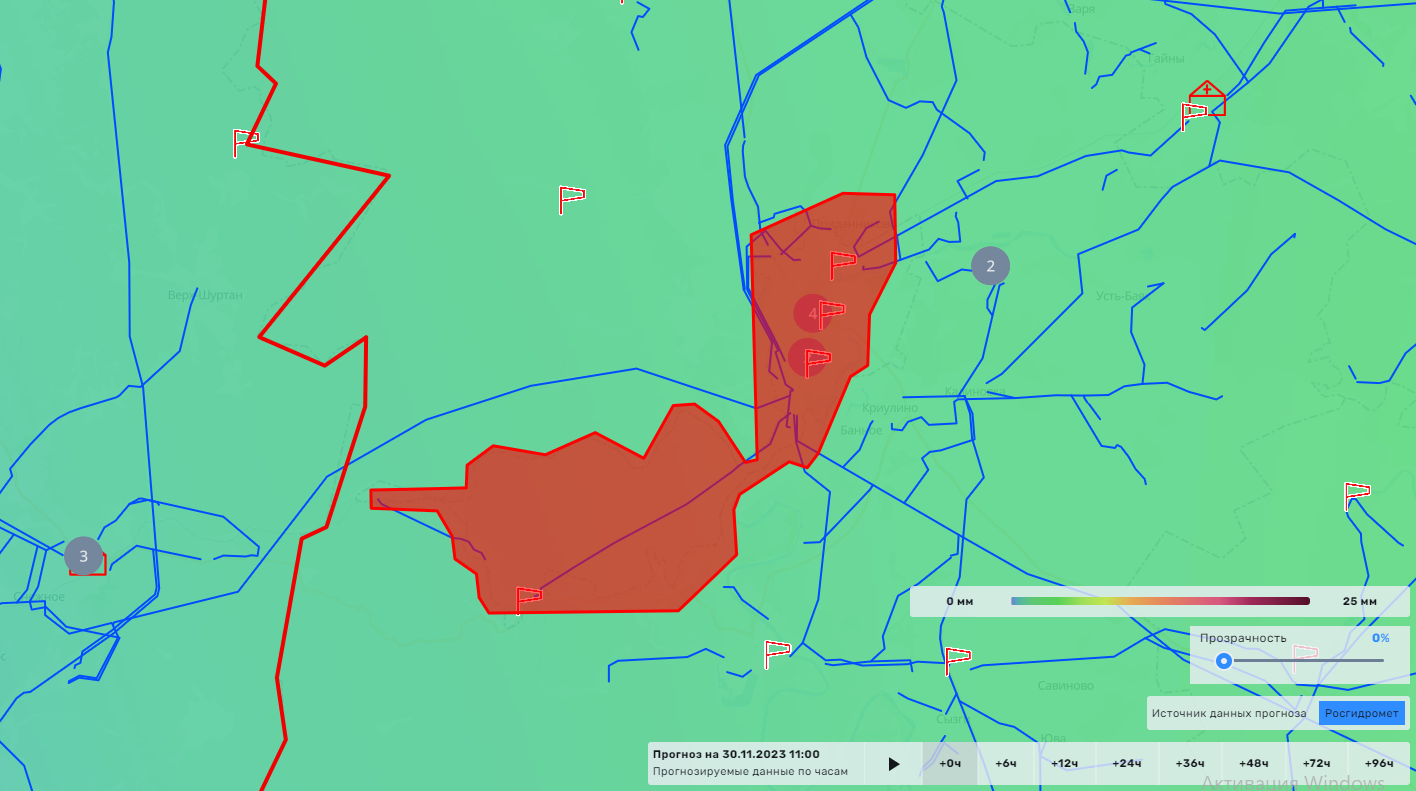 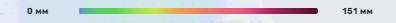 - количество подразделений 
ПСЧ
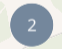 Условные обозначения
осадки, мм
- линии электропередач
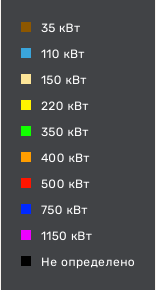 - количество осадков (УГМС), мм
20
- кол-во домов /населения
- прогноз нарушения ЛЭП (УГМС)
- порывы ветра (УГМС), м/с
15
19/330
- износ электроэнергетических систем
- протяженность ЛЭП/ТП (шт.)
321/20
60%
ГУ МЧС России по Свердловской области
АРМ №9 
29.11.2023
Исп. Чудиновская Н.В. 
Тел. 346-1279
- муниципальное образование
Город
ГО Красноуфимск
60%
894/217
5400/19078
8
2
ИНФОРМАЦИОННЫЕ МАТЕРИАЛЫ ПО ОСАДКАМ
НА ТЕРРИТОРИИ БИСЕРТСКОГО ГО СВЕРДЛОВСКОЙ ОБЛАСТИ
(РИСК НАРУШЕНИЯ ЭЛЕКТРОСНАБЖЕНИЯ НА 30.11.2023)
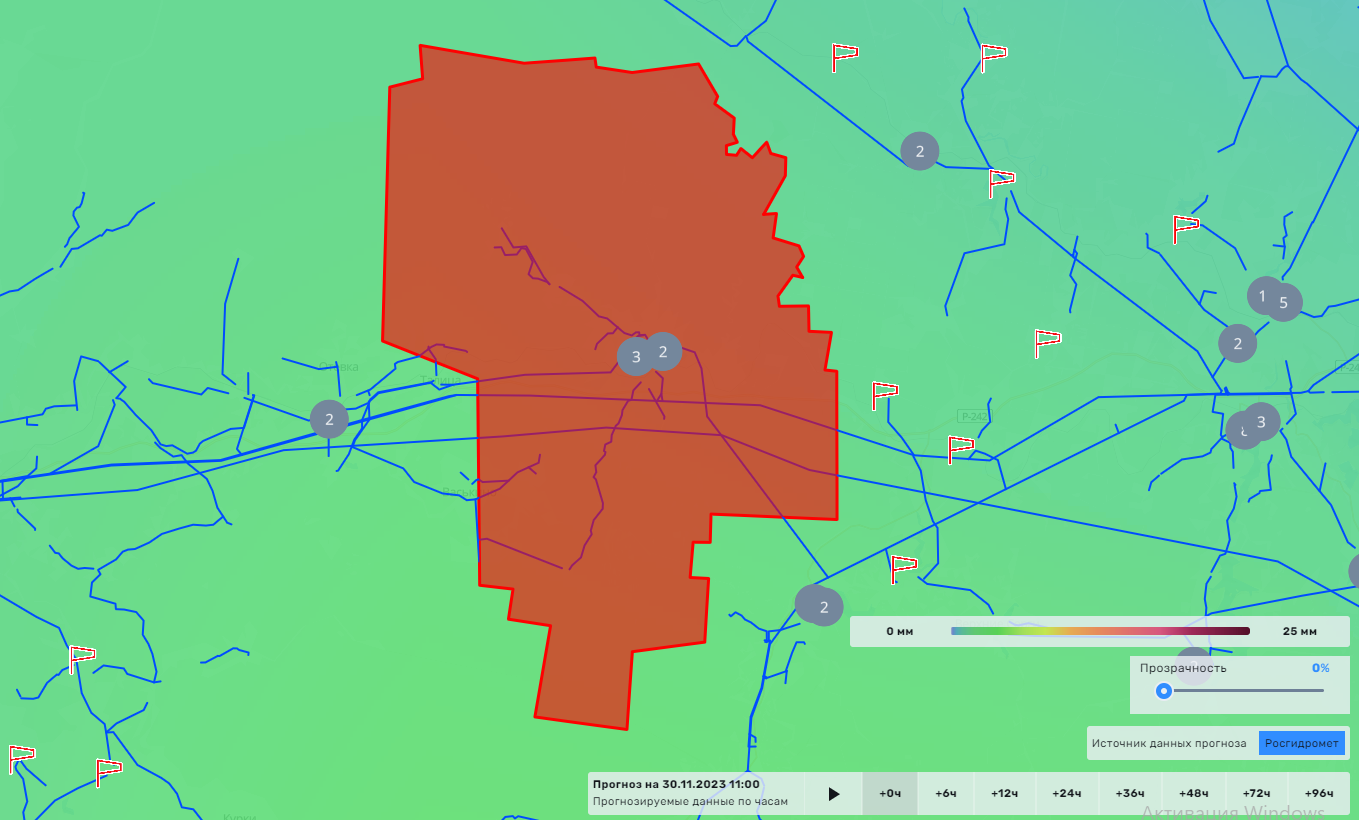 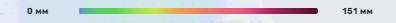 - количество подразделений 
ПСЧ
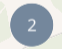 Условные обозначения
осадки, мм
- линии электропередач
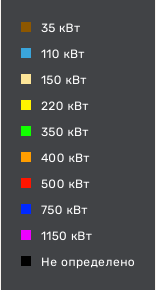 - количество осадков (УГМС), мм
20
- кол-во домов /населения
- прогноз нарушения ЛЭП (УГМС)
- порывы ветра (УГМС), м/с
15
19/330
- износ электроэнергетических систем
- протяженность ЛЭП/ТП (шт.)
321/20
60%
ГУ МЧС России по Свердловской области
АРМ №9 
29.11.2023
Исп. Чудиновская Н.В. 
Тел. 346-1279
- муниципальное образование
Город
Бисертский ГО
60%
30/44
2741/11045
6
2
ИНФОРМАЦИОННЫЕ МАТЕРИАЛЫ ПО ОСАДКАМ
НА ТЕРРИТОРИИ АЧИТСКОГО ГО СВЕРДЛОВСКОЙ ОБЛАСТИ
(РИСК НАРУШЕНИЯ ЭЛЕКТРОСНАБЖЕНИЯ НА 30.11.2023)
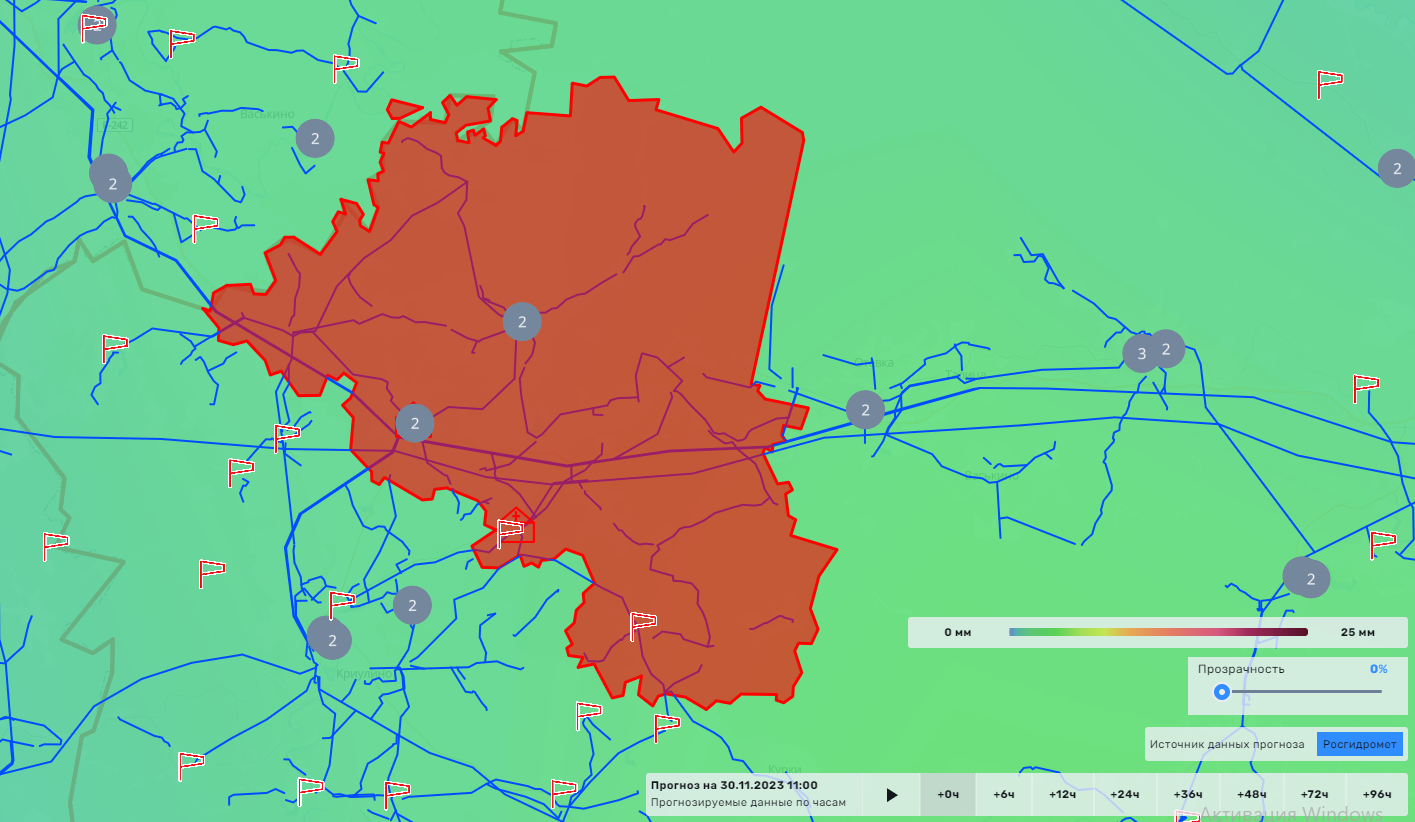 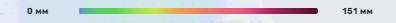 - количество подразделений 
ПСЧ
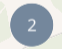 Условные обозначения
осадки, мм
- линии электропередач
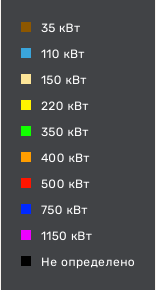 - количество осадков (УГМС), мм
20
- кол-во домов /населения
- прогноз нарушения ЛЭП (УГМС)
- порывы ветра (УГМС), м/с
15
19/330
- износ электроэнергетических систем
- протяженность ЛЭП/ТП (шт.)
321/20
60%
ГУ МЧС России по Свердловской области
АРМ №9 
29.11.2023
Исп. Чудиновская Н.В. 
Тел. 346-1279
- муниципальное образование
Город
Ачитский ГО
60%
825/247
5470/15042
7
2
ИНФОРМАЦИОННЫЕ МАТЕРИАЛЫ ПО ОСАДКАМ
НА ТЕРРИТОРИИ АРТИНСКОГО ГО СВЕРДЛОВСКОЙ ОБЛАСТИ
(РИСК НАРУШЕНИЯ ЭЛЕКТРОСНАБЖЕНИЯ НА 30.11.2023)
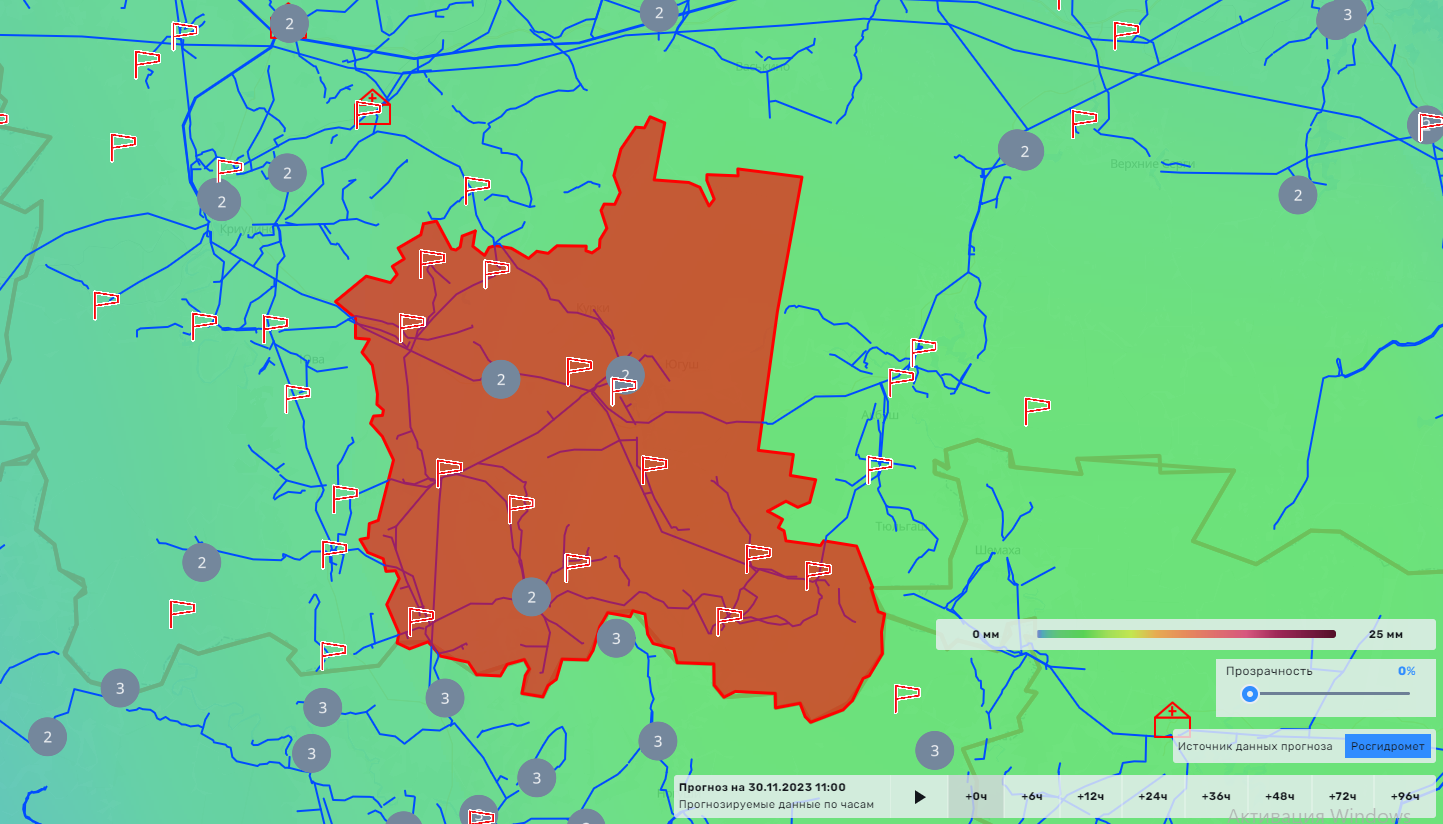 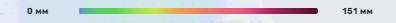 - количество подразделений 
ПСЧ
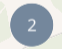 Условные обозначения
осадки, мм
- линии электропередач
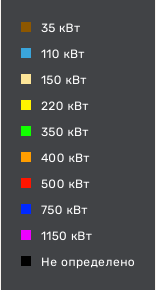 - количество осадков (УГМС), мм
20
- кол-во домов /населения
- прогноз нарушения ЛЭП (УГМС)
- порывы ветра (УГМС), м/с
15
19/330
- износ электроэнергетических систем
- протяженность ЛЭП/ТП (шт.)
321/20
60%
ГУ МЧС России по Свердловской области
АРМ №9 
29.11.2023
Исп. Чудиновская Н.В. 
Тел. 346-1279
- муниципальное образование
Город
Артинский ГО
60%
1136/1
11475/27121
8
2
ИНФОРМАЦИОННЫЕ МАТЕРИАЛЫ ПО РИСКУ НАРУШЕНИЯ ТРАНСПОРТНОГО СООБЩЕНИЯ, 
СВЯЗАННЫХ С НЕБЛАГОПРИЯТНЫМИ МЕТЕОЯВЛЕНИЯМИ 
НА ФЕДЕРАЛЬНОЙ  АВТОМОБИЛЬНОЙ ДОРОГЕ Р-242 СВЕРДЛОВСКОЙ ОБЛАСТИ НА 30.11.2023)
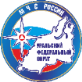 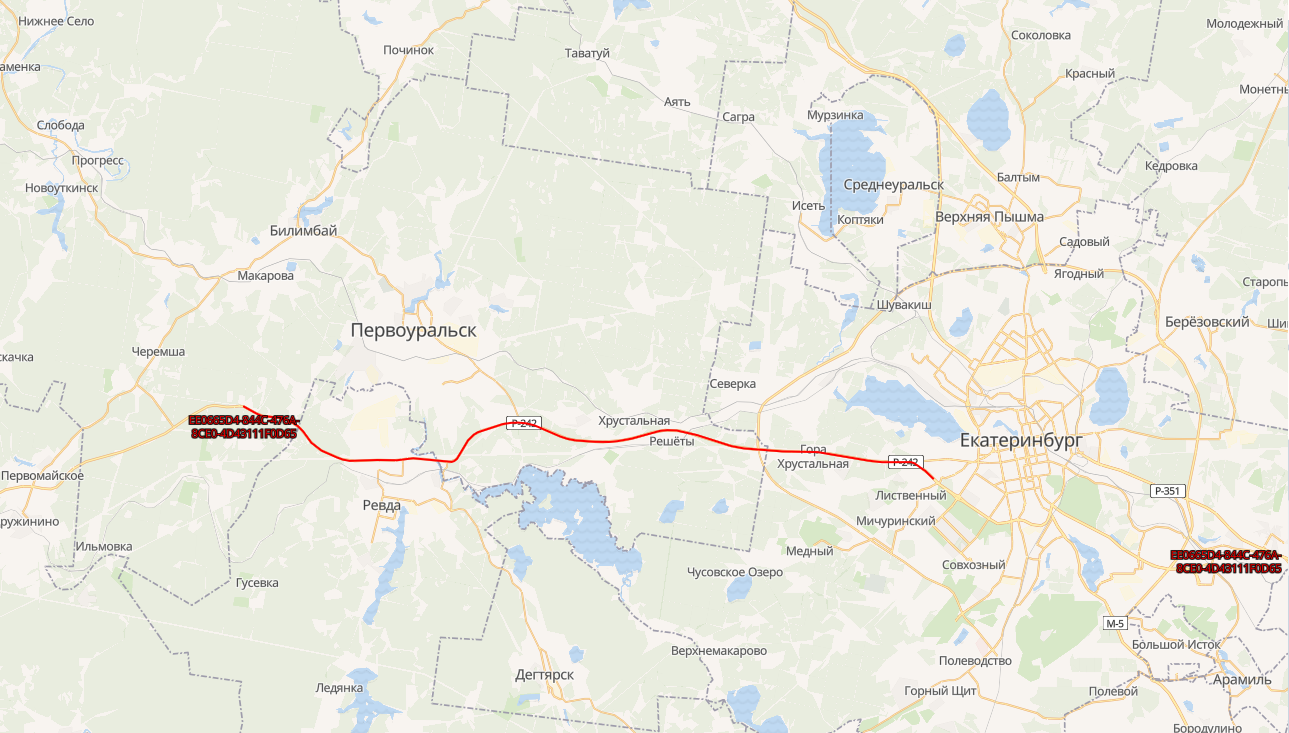 Камера ФАД
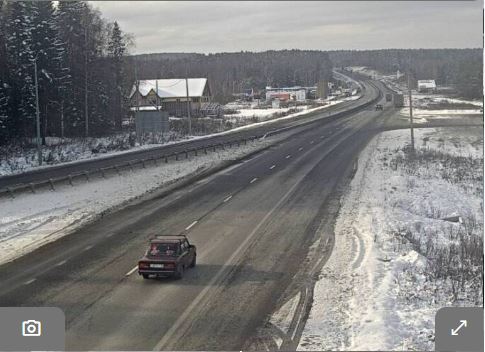 Билимбай
Первоуральск
Хрустальная
Условные обозначения
Первомайское
- Участок автодороги с повышенным риском возникновения ДТП, нарушением движения
- Объездная дорога
- Населенный пункт
Отрезанные н.п.: нет
Объездная дорога: 75 км
ГУ МЧС России по Свердловской области
АРМ №9 
29.11.2023
Исп. Чудиновская Н.В. 
Тел. 346-1279